Project: 101079696 — ET-PP — HORIZON-INFRA-2021-DEV-02
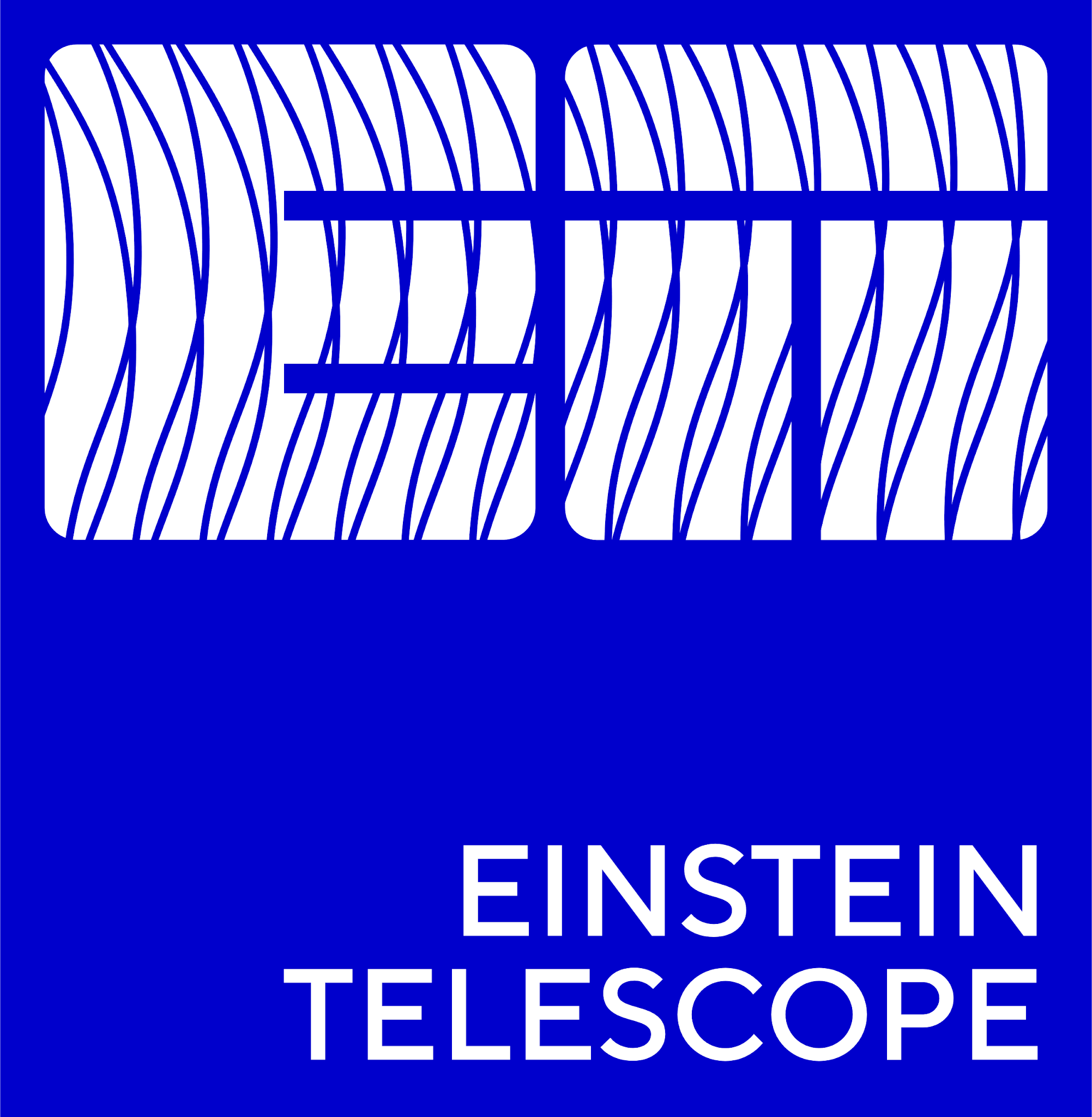 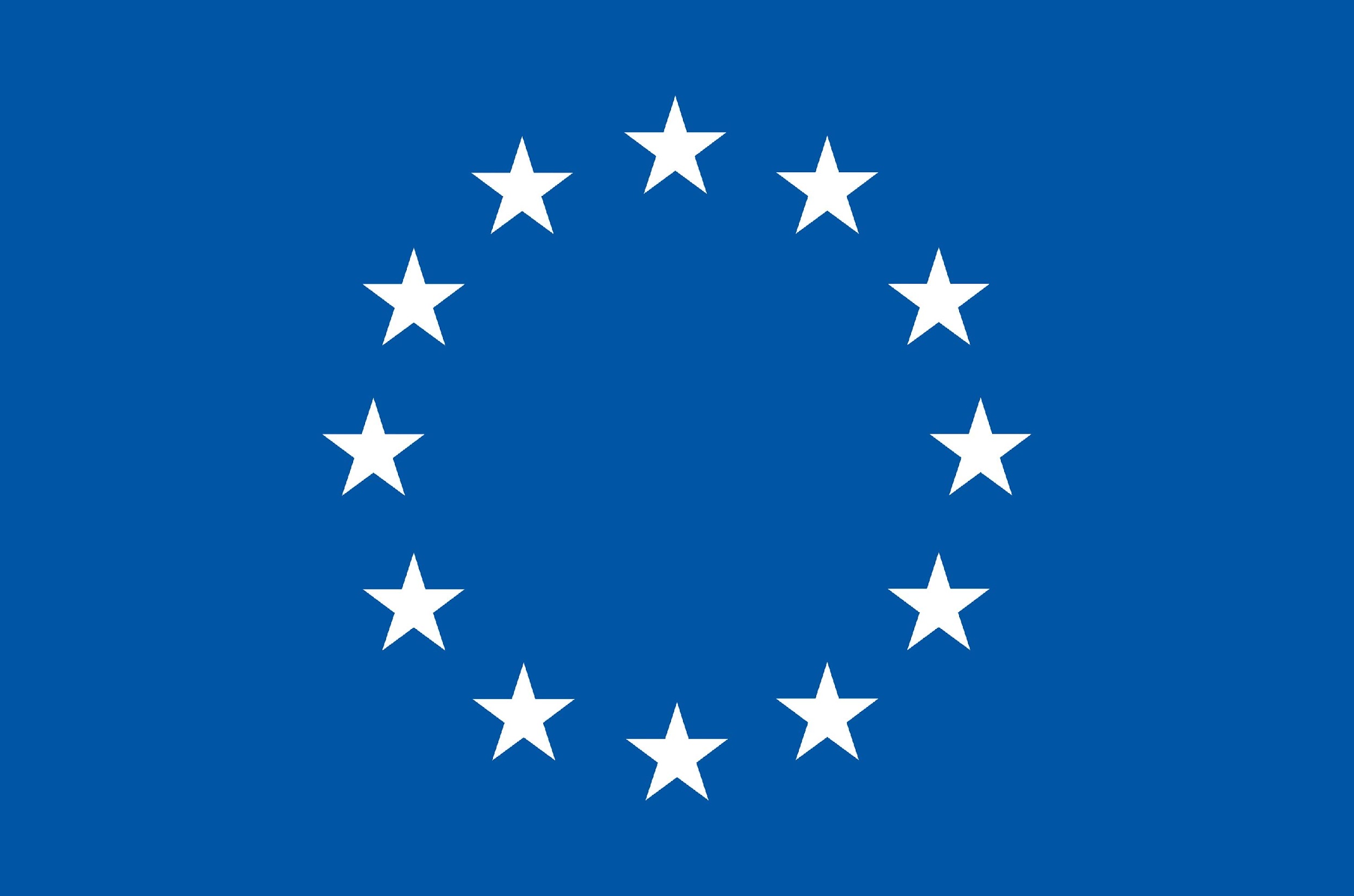 ET-PP WP52nd review meeting (RP2)
Horizon Europe: 
Coordination and Support Actions
15/05/2025
Grant agreement: Nº 101079696
Preparatory Phase for the Einstein Telescope Gravitational Wave Observatory
2nd review meeting (RP2) — 15.05.2024
WP 5: Introduction and objectives
The objective of Work Package 5 (WP5) is to establish the ET Project Office and the corresponding Engineering Department.
This work package is responsible for creating a structured organizational project environment for the construction of the ET research infrastructure.
This environment will be supported by both consultative and executive bodies, equipped with the necessary tools to monitor, control, coordinate, and report on various aspects including technical design, engineering, specifications, risk management, budgeting, and scheduling.

WP5 co-chairs:
Christian Olivetto, CNRS
Patrick Werneke, Nikhef
Alessandro Variola, INFN
2
Project: 101079696 — ET-PP,  2nd review meeting
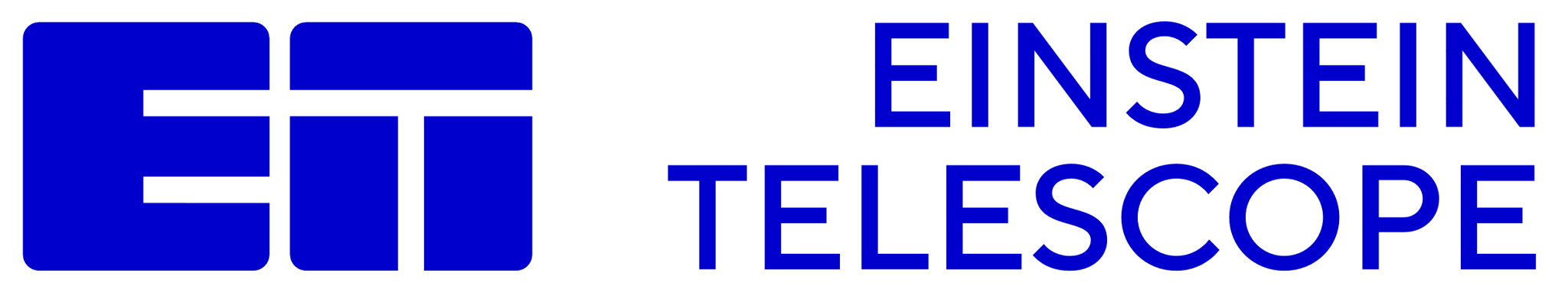 WP 5: Tasks
Preparatory Phase for the Einstein Telescope Gravitational Wave Observatory
2nd review meeting (RP2) — 15.05.2024
3
Project: 101079696 — ET-PP,  2nd review meeting
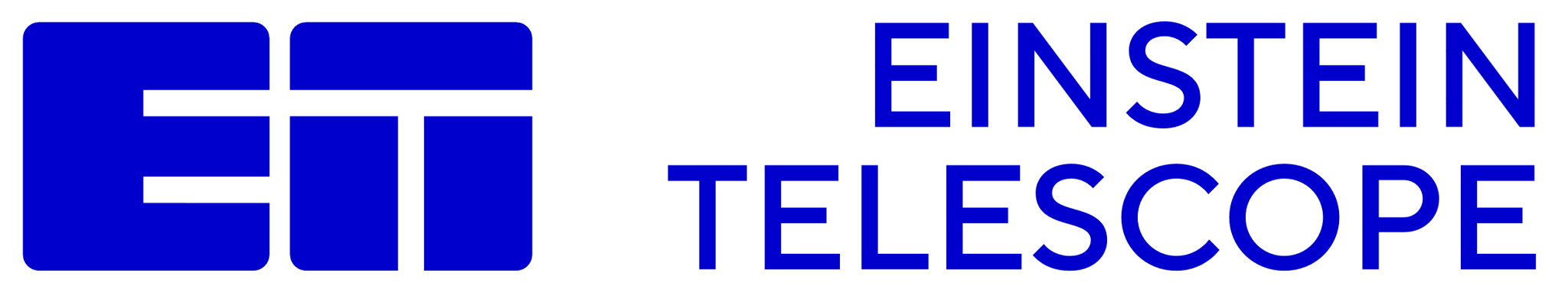 Preparatory Phase for the Einstein Telescope Gravitational Wave Observatory
2nd review meeting (RP2) — 15.05.2024
WP 5: Organisation and interfaces of WP5 with the ETO organisation
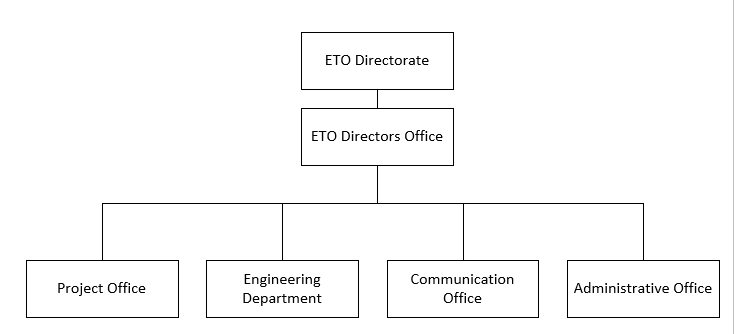 ET-PP, and consequently WP5, are included in the ETO organization by the 
integration of the ET-PP Project leader in the ETO Directorate
4
Project: 101079696 — ET-PP,  2nd review meeting
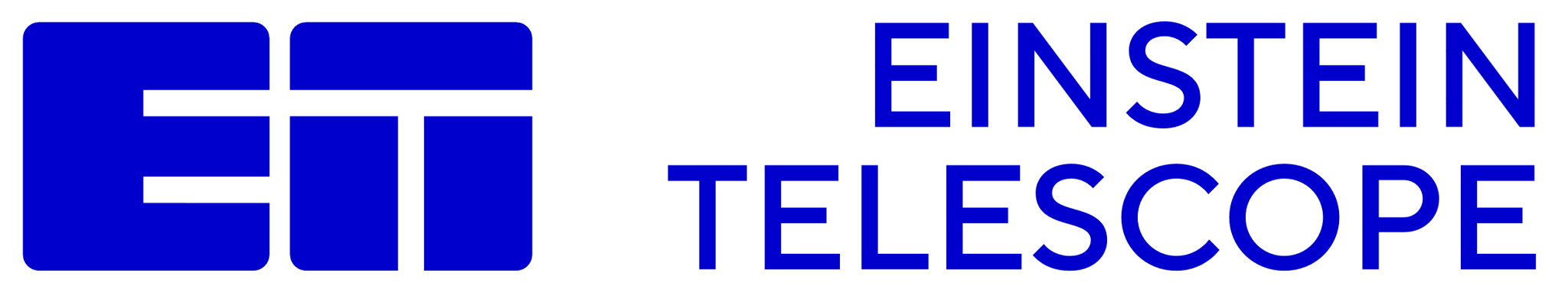 Preparatory Phase for the Einstein Telescope Gravitational Wave Observatory
2nd review meeting (RP2) — 15.05.2024
WP5: Critical risks, deviations from Annex I, contingency plans
5
Project: 101079696 — ET-PP,  2nd review meeting
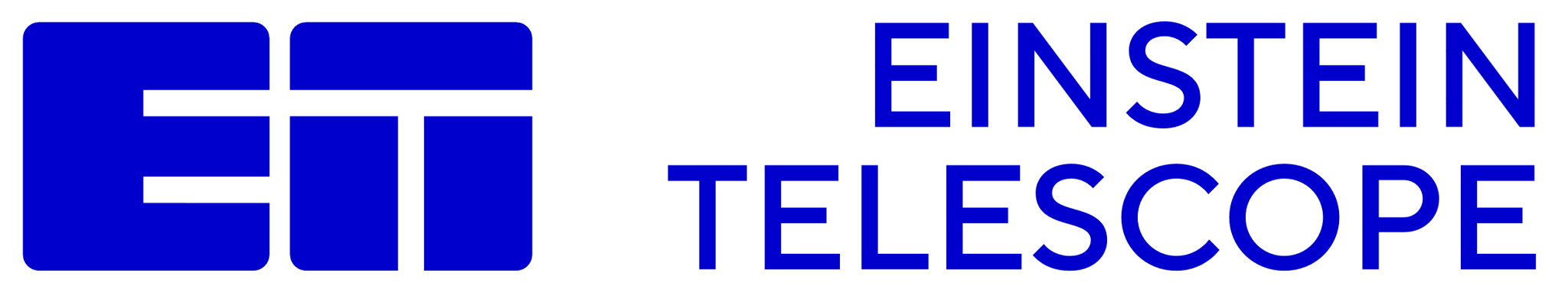 Preparatory Phase for the Einstein Telescope Gravitational Wave Observatory
2nd review meeting (RP2) — 15.05.2024
WP5: Critical risks, deviations from Annex I, contingency plans
6
Project: 101079696 — ET-PP,  2nd review meeting
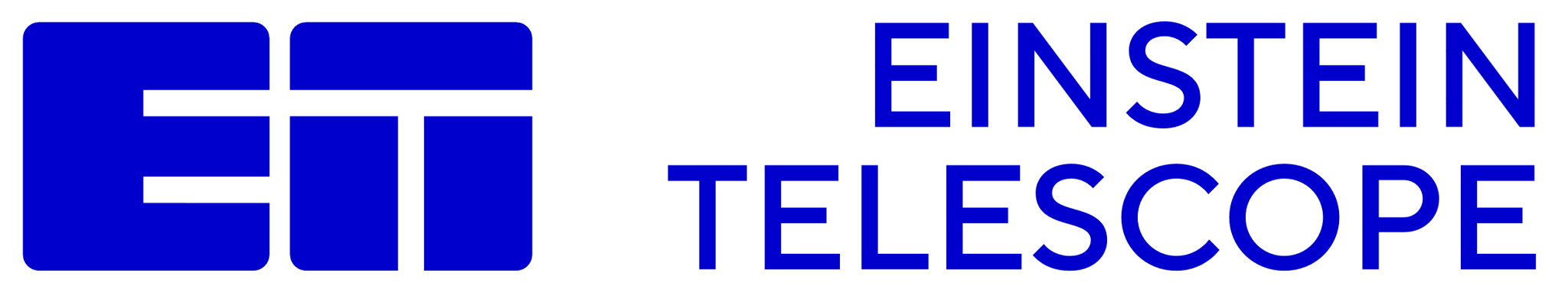 Preparatory Phase for the Einstein Telescope Gravitational Wave Observatory
2nd review meeting (RP2) — 15.05.2024
WP5: Critical risks, deviations from Annex I, contingency plans
7
Project: 101079696 — ET-PP,  2nd review meeting
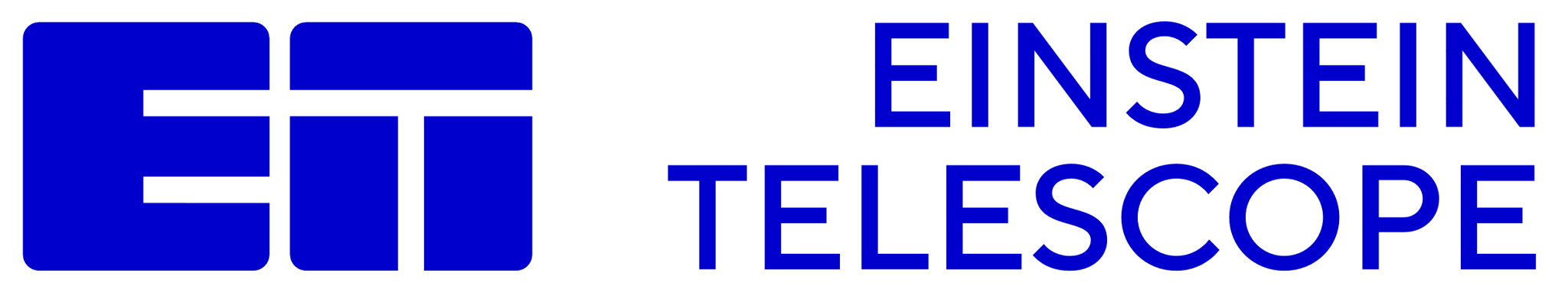 Preparatory Phase for the Einstein Telescope Gravitational Wave Observatory
2nd review meeting (RP2) — 15.05.2024
WP5: Deliverables and milestones
The schedule of deliverables and milestones
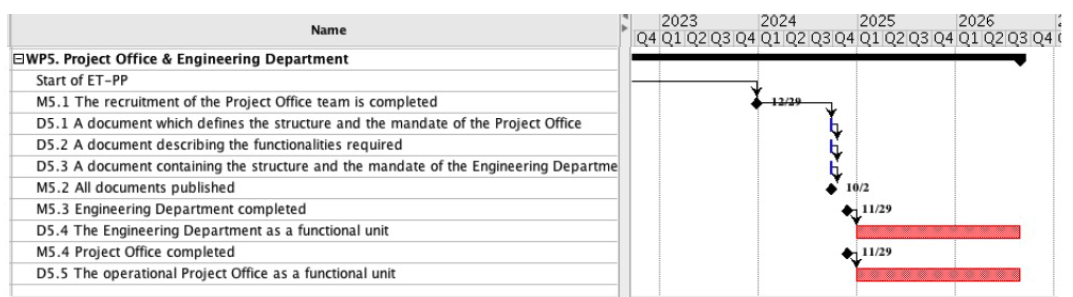 The main deliverables are described in this schedule. Internal deliverables 
and milestones for Project Office and Engineering Department are illustrated in the following slides.
8
Project: 101079696 — ET-PP,  2nd review meeting
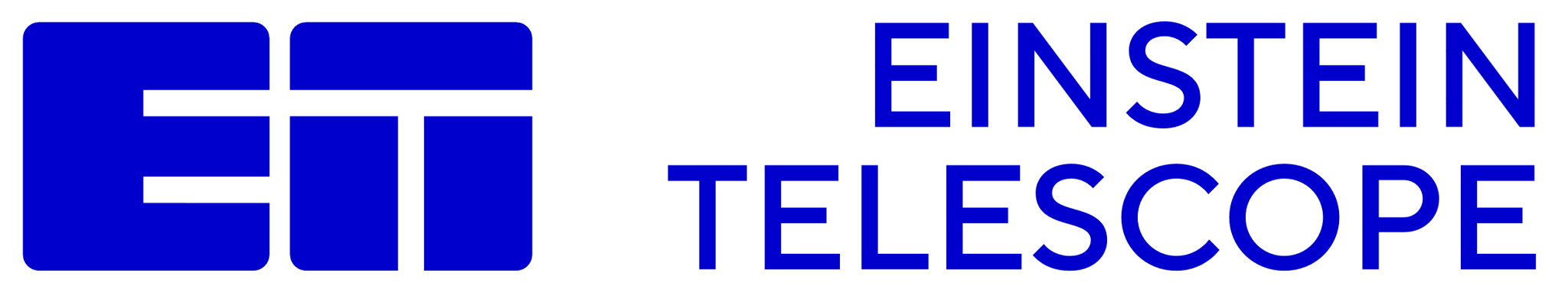 Preparatory Phase for the Einstein Telescope Gravitational Wave Observatory
2nd review meeting (RP2) — 15.05.2024
WP5: Internal Project Office,Deliverables and milestones
9
Project: 101079696 — ET-PP,  2nd review meeting
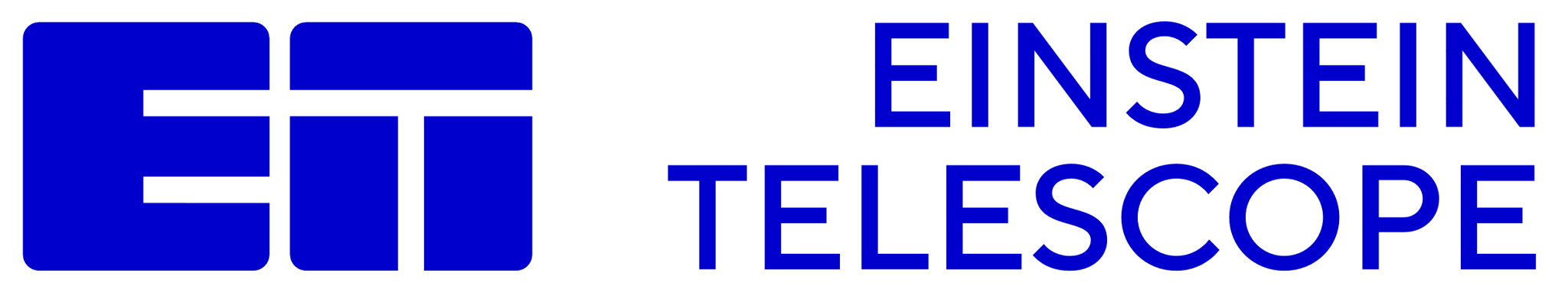 Preparatory Phase for the Einstein Telescope Gravitational Wave Observatory
2nd review meeting (RP2) — 15.05.2024
WP5: Internal Project Office,Deliverables and milestones
10
Project: 101079696 — ET-PP,  2nd review meeting
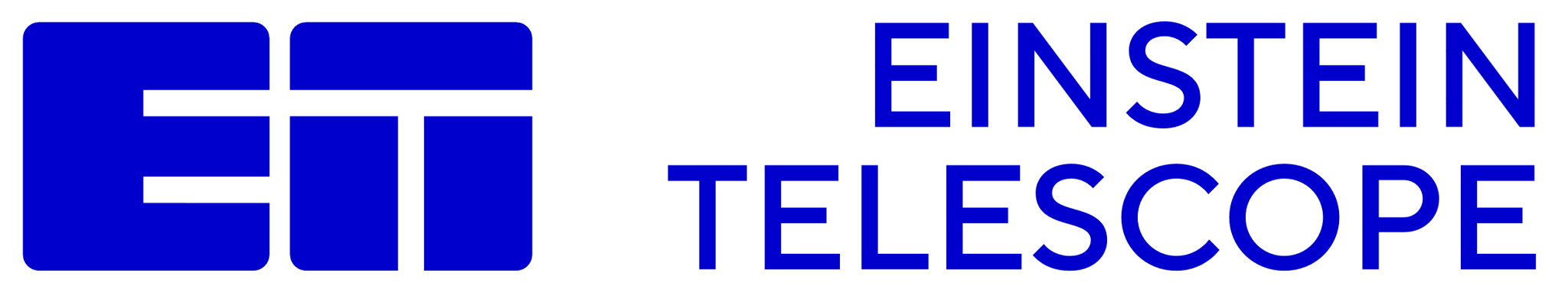 Preparatory Phase for the Einstein Telescope Gravitational Wave Observatory
2nd review meeting (RP2) — 15.05.2024
WP5: Internal Engineering Dpt,Deliverables and milestones
11
Project: 101079696 — ET-PP,  2nd review meeting
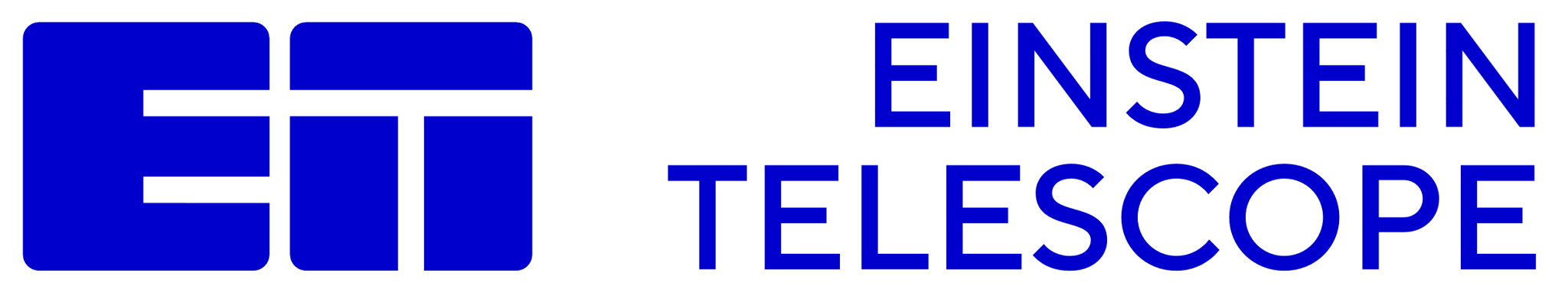 Preparatory Phase for the Einstein Telescope Gravitational Wave Observatory
2nd review meeting (RP2) — 15.05.2024
WP5: Contribution from each partner
12
Project: 101079696 — ET-PP,  2nd review meeting
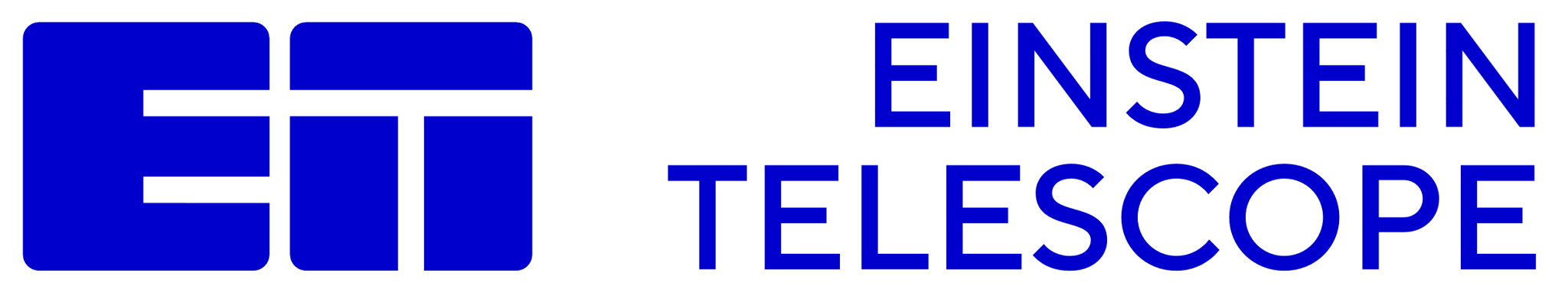 Preparatory Phase for the Einstein Telescope Gravitational Wave Observatory
2nd review meeting (RP2) — 15.05.2024
WP5: Outlook and perspectives
For Project Office and Engineering Department lots of progress has been done during this phase 1 and during this period.
All deliverables have been produced and validated or in the process been validated. (D5.1 to D5.5)
Lots of process/tools have been deployed for the Project Office and in process been evaluated or validated, a positive feedback from ET collaborators and ETO management of these project management deployments. (PBS, WBS in progress, does not exist for the moment, Configuration Data-Base,Risks assessment, Schedule, QA,…)
The Engineering Department has made significant progress in establishing itself as a functional entity. While not yet fully operational, it is on the right trajectory. The primary focus remains on Preparatory Phase 1, which ends with the site selection and principal approval for the Einstein Telescope’s construction. 
The risks are identified and mitigation actions in progress.
13
Project: 101079696 — ET-PP,  2nd review meeting
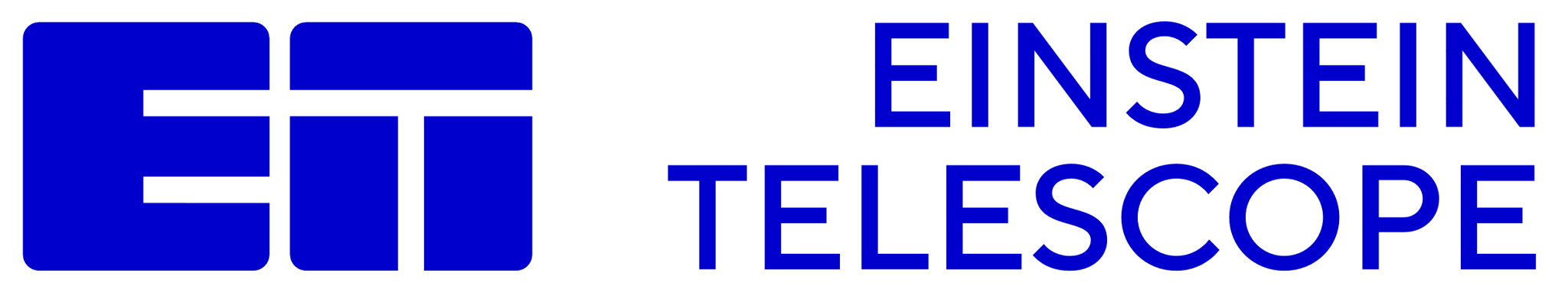 Preparatory Phase for the Einstein Telescope Gravitational Wave Observatory
2nd review meeting (RP2) — 15.05.2024
WP5: Engineering Department
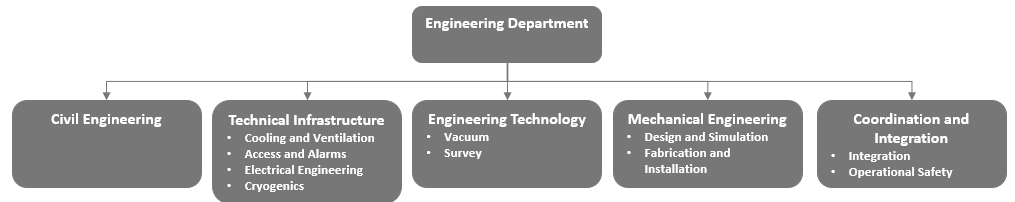 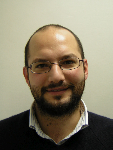 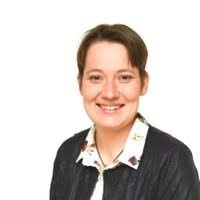 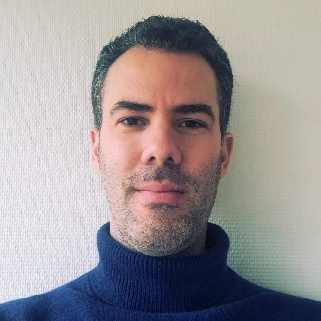 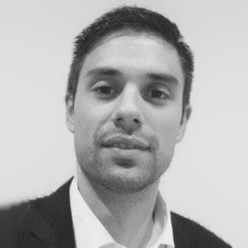 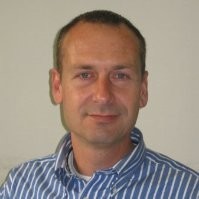 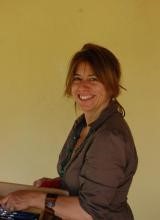 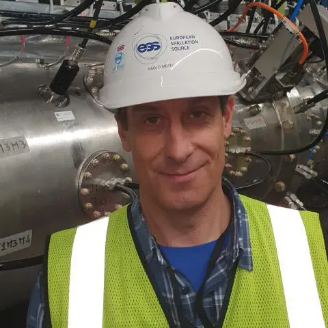 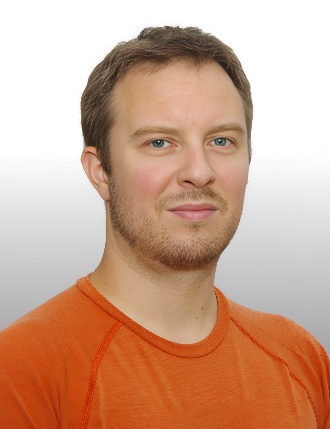 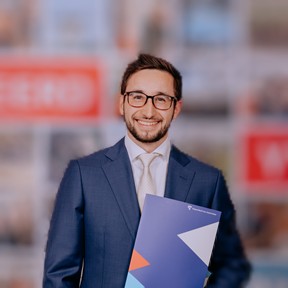 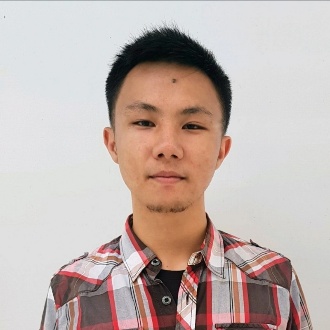 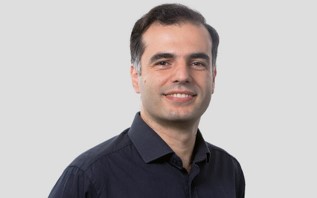 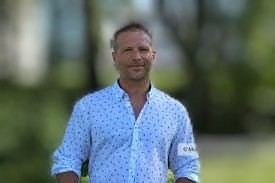 14
Project: 101079696 — ET-PP,  2nd review meeting
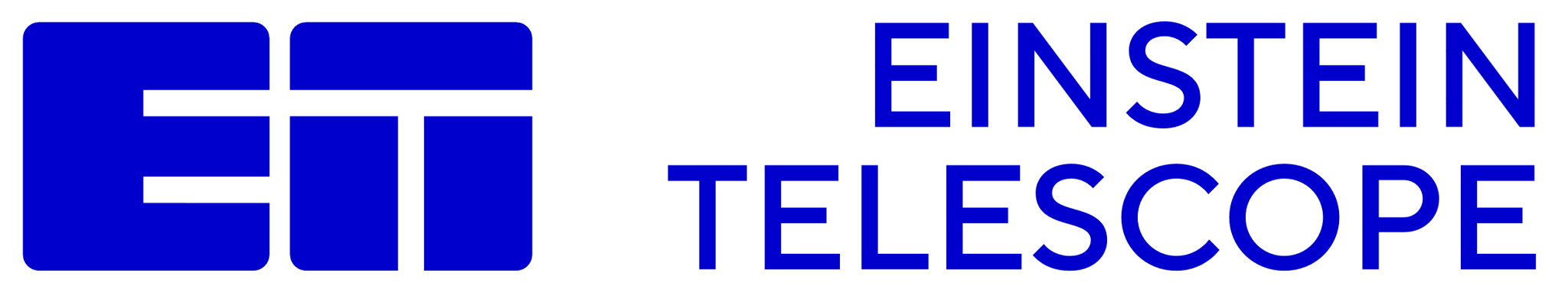 Preparatory Phase for the Einstein Telescope Gravitational Wave Observatory
2nd review meeting (RP2) — 15.05.2024
WP5: Engineering Department (Configuration)
Detector Layout Update 2025 for the 2L Configuration
Optical Layout  Detector Layout 
Result ETO Task Force to be reviewed in June
Baseline design for Local Teams - minimal requirements
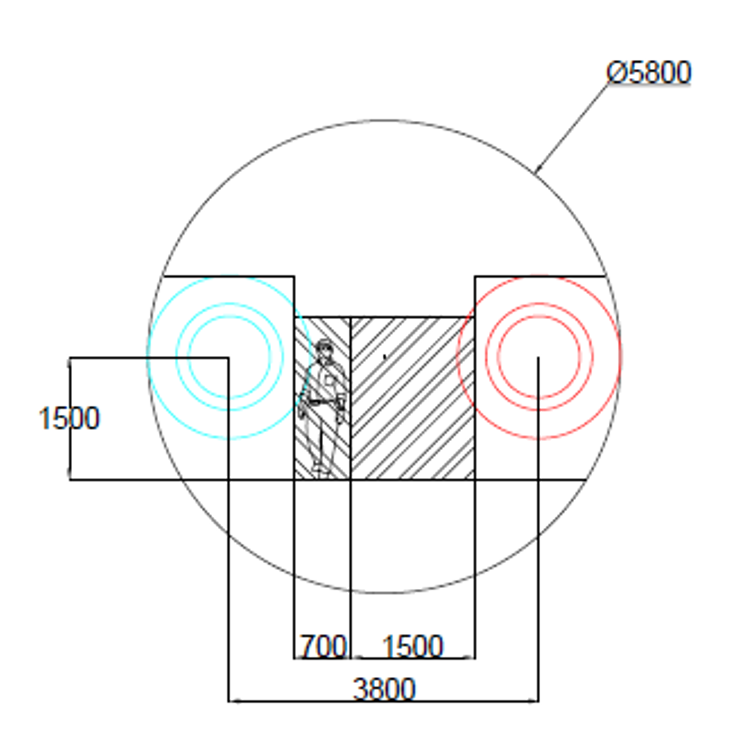 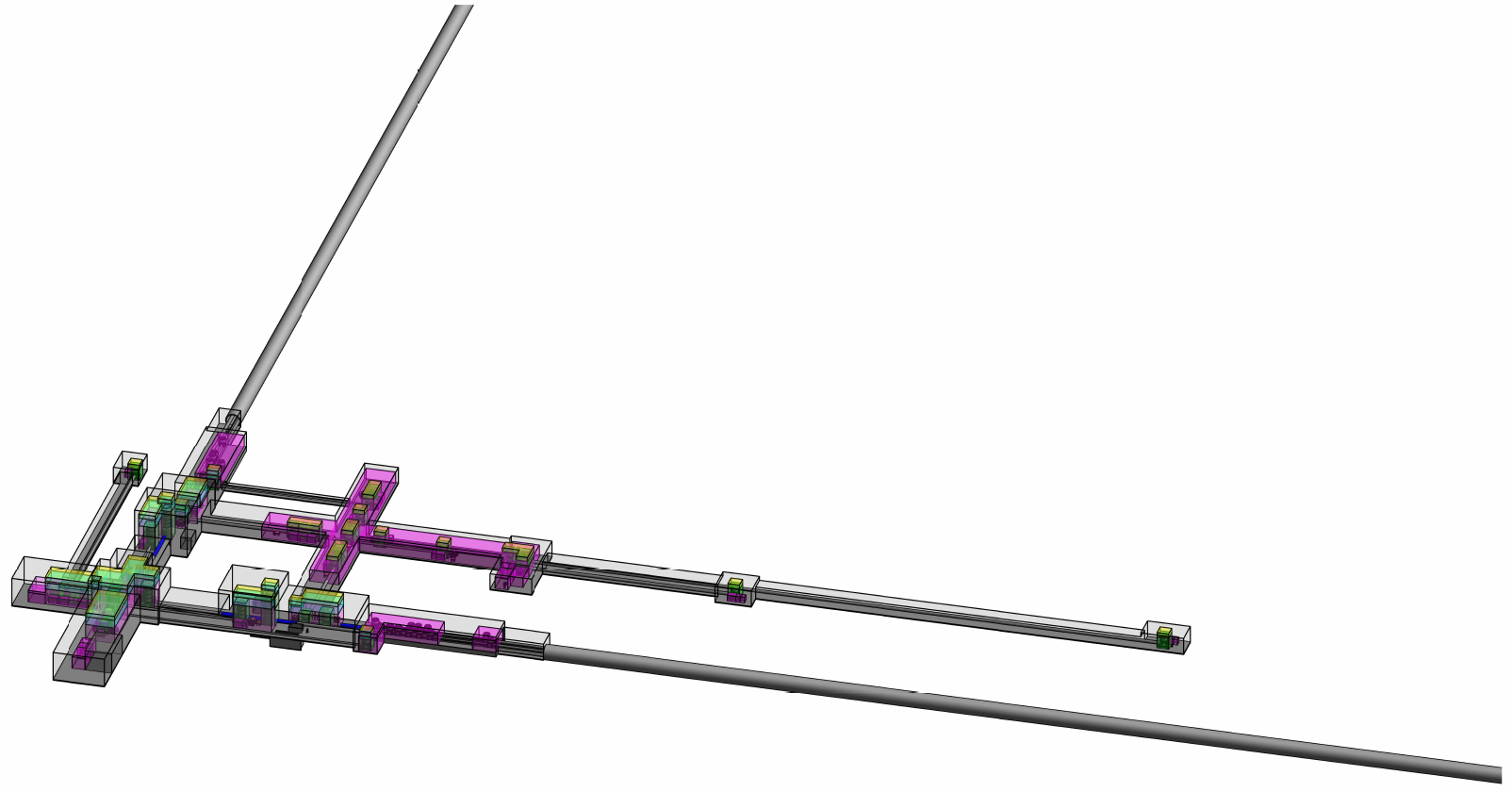 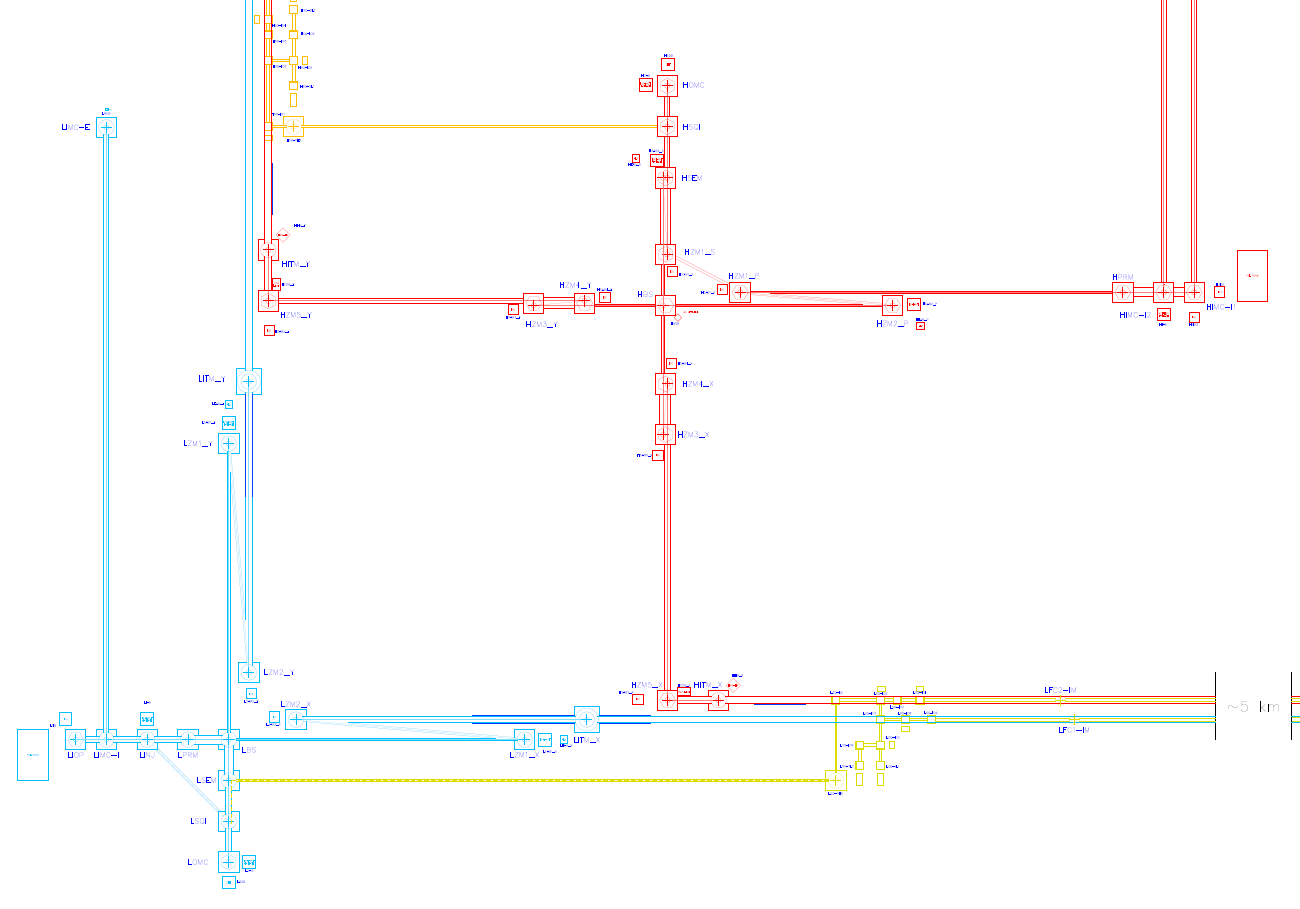 2L Tunnel Envelope 5 – 15 km
2L Optical Layout
2L Detector Layout
15
Project: 101079696 — ET-PP,  2nd review meeting
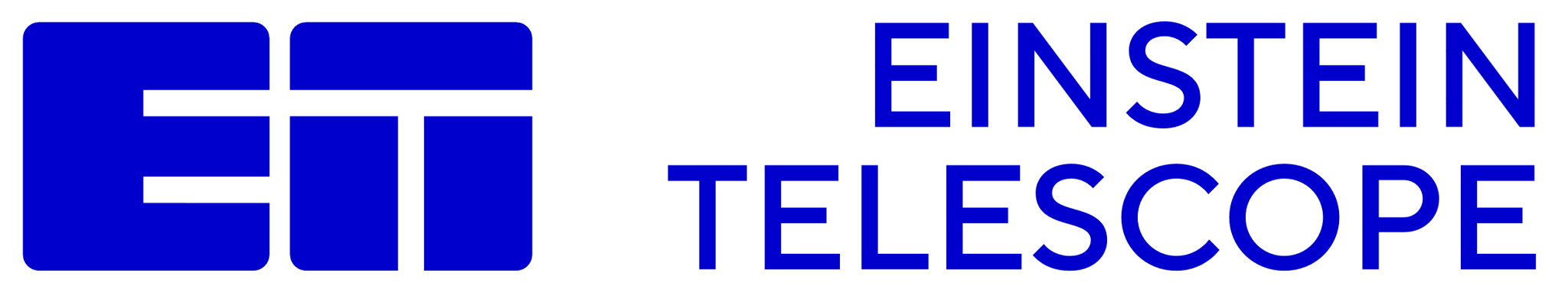 Preparatory Phase for the Einstein Telescope Gravitational Wave Observatory
2nd review meeting (RP2) — 15.05.2024
WP5: Engineering Department (Configuration)
Detector Layout Update 2025 for the Triangular Configuration
Optical Layout  Detector Layout 
Result ETO Task Force to be reviewed in June
Baseline design for Local Teams - minimal requirements
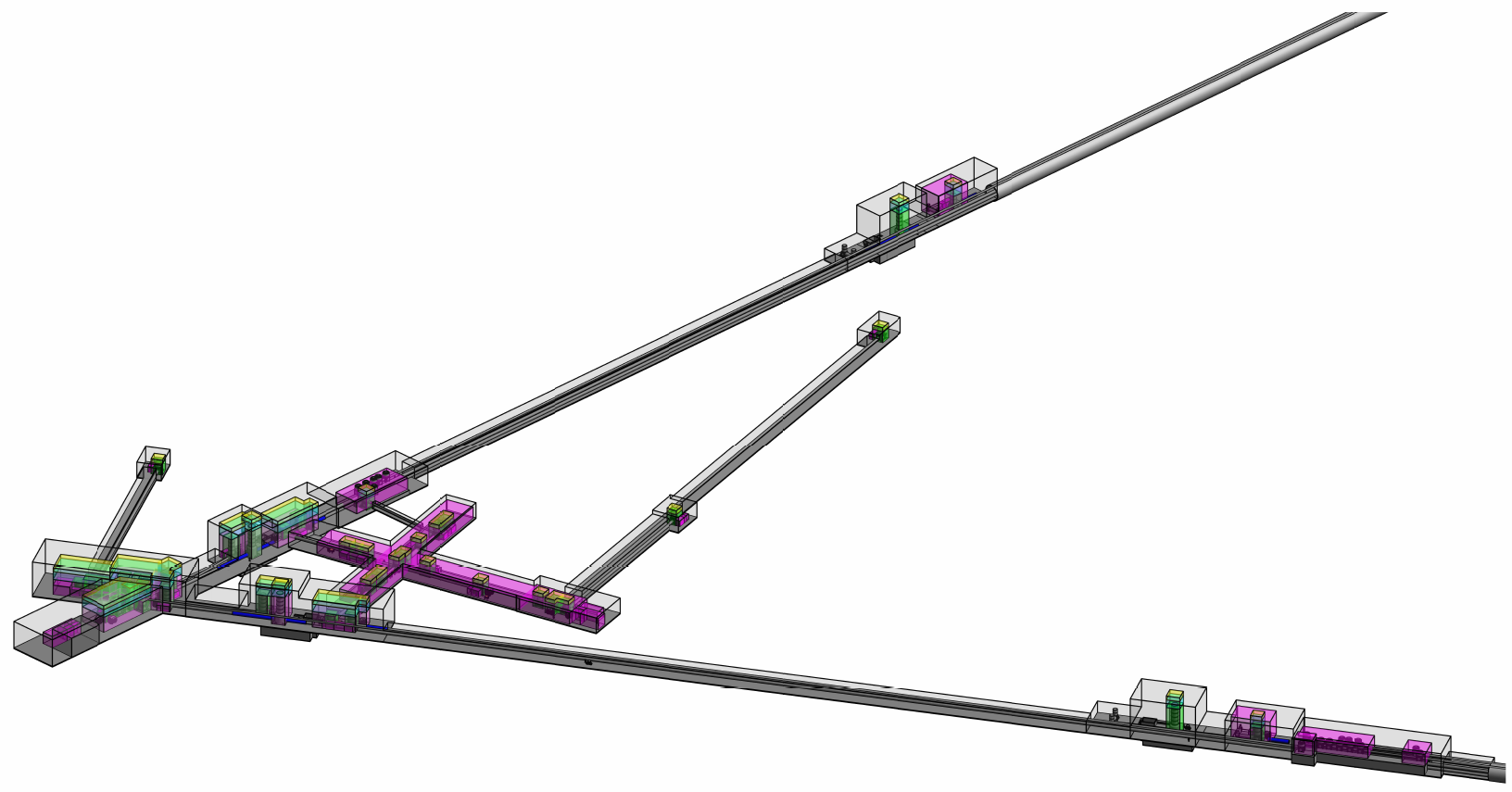 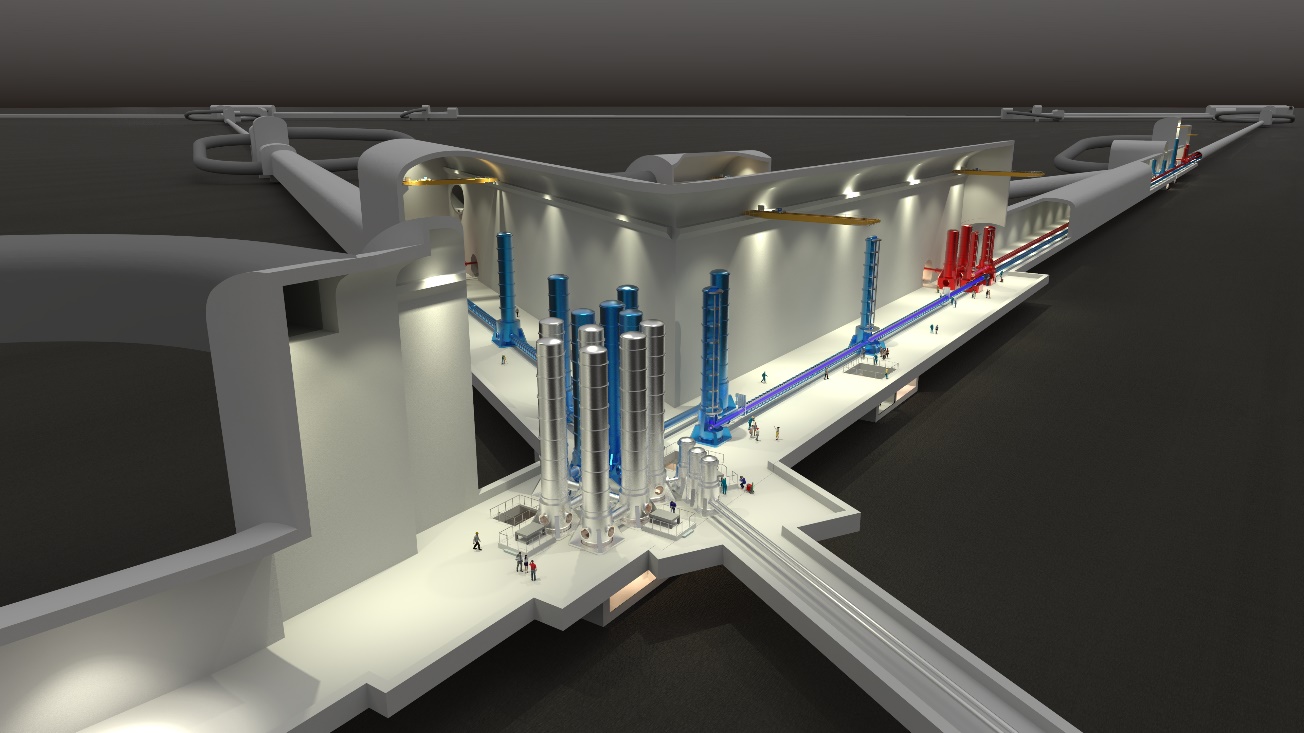 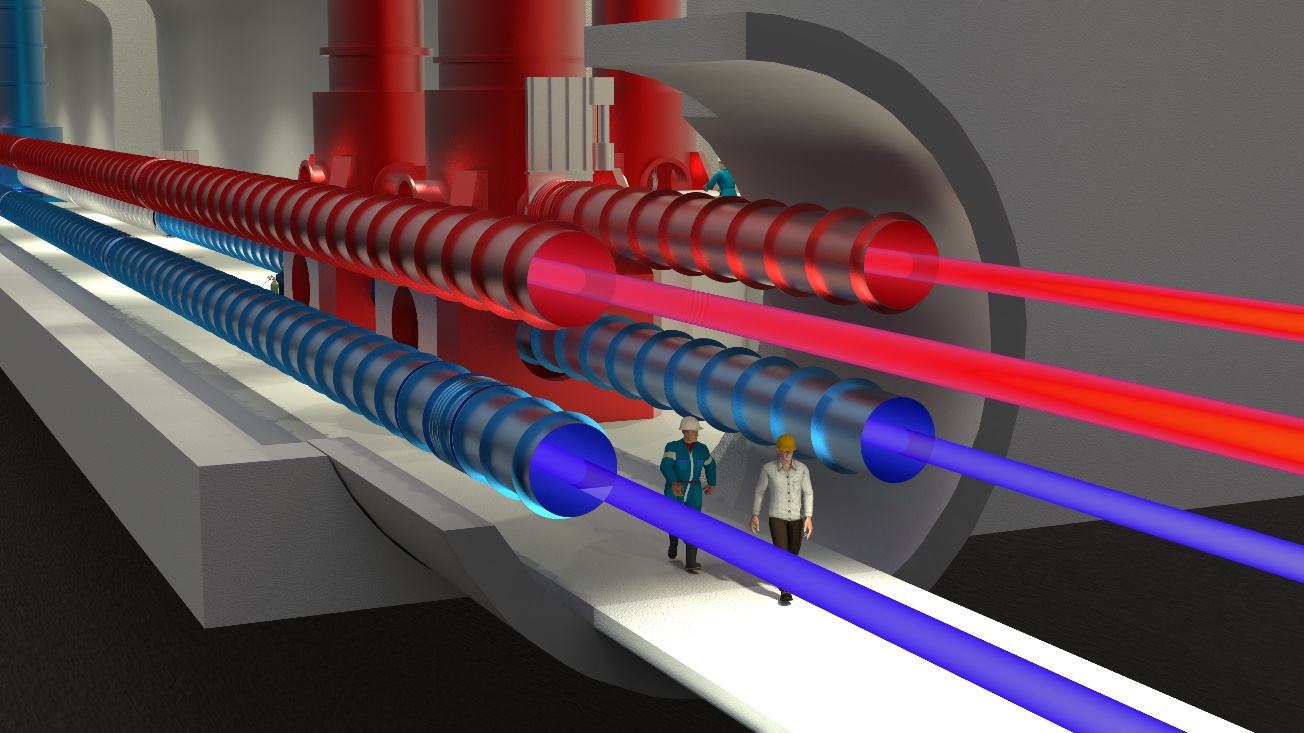 3D images of ET (2020)
16
Project: 101079696 — ET-PP,  2nd review meeting
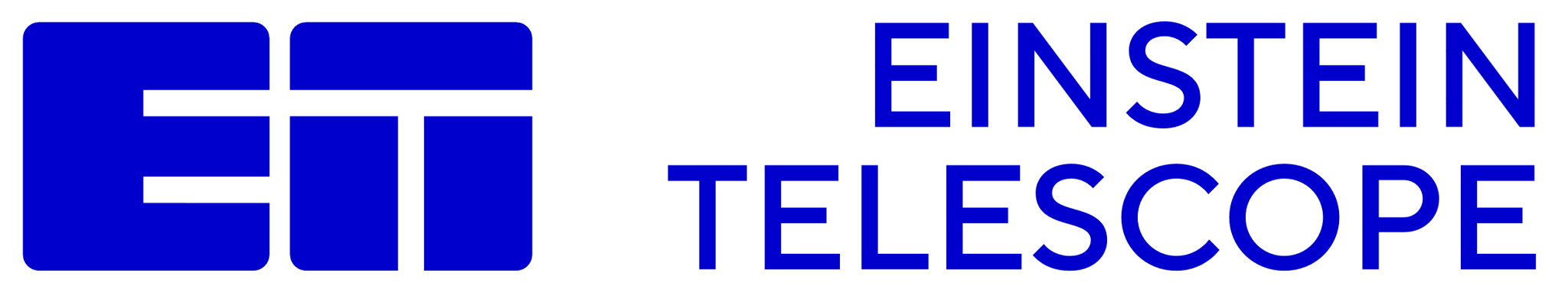 Preparatory Phase for the Einstein Telescope Gravitational Wave Observatory
2nd review meeting (RP2) — 15.05.2024
WP5: Engineering Department (MoU with CERN)
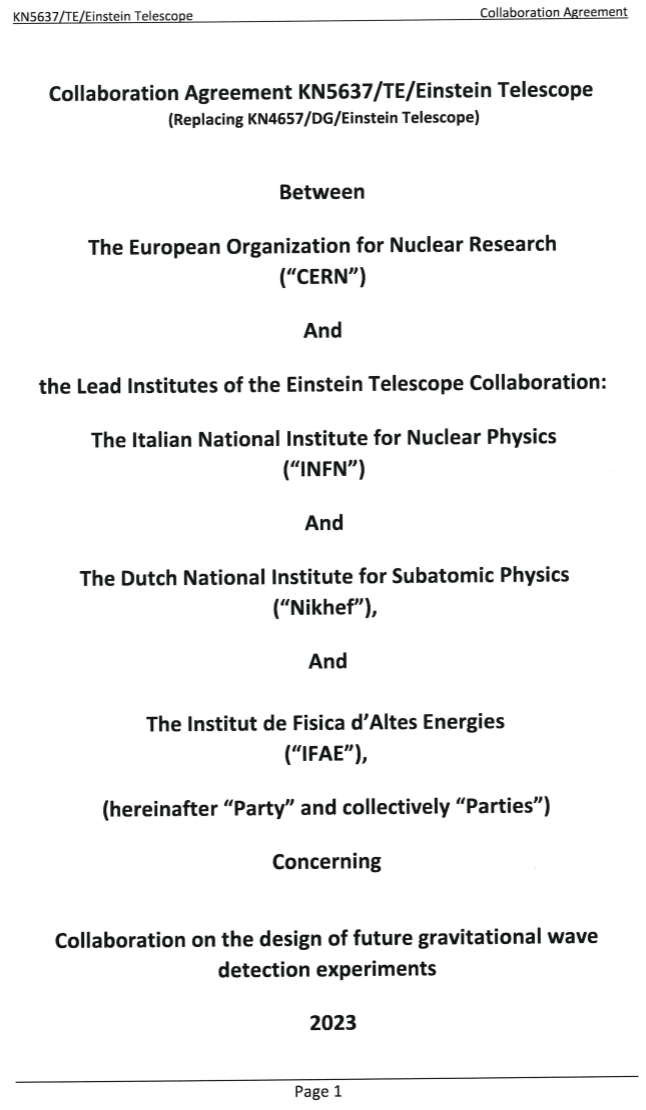 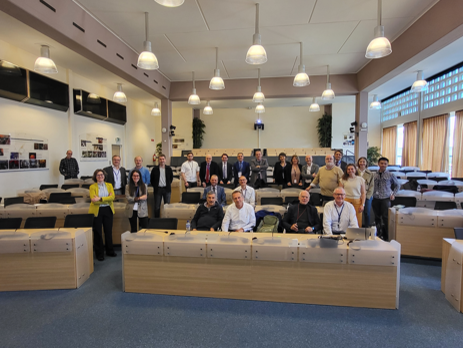 Several similarities between ET and CERN projects. Specifically related to vacuum and underground infrastructures.

ETO has a MoU with CERN for their support on technical topics: 
Arm vacuum pipe
Civil Engineering
Technical Infrastructure
HVAC, Electricity, Access & Alarms
Safety
Integration
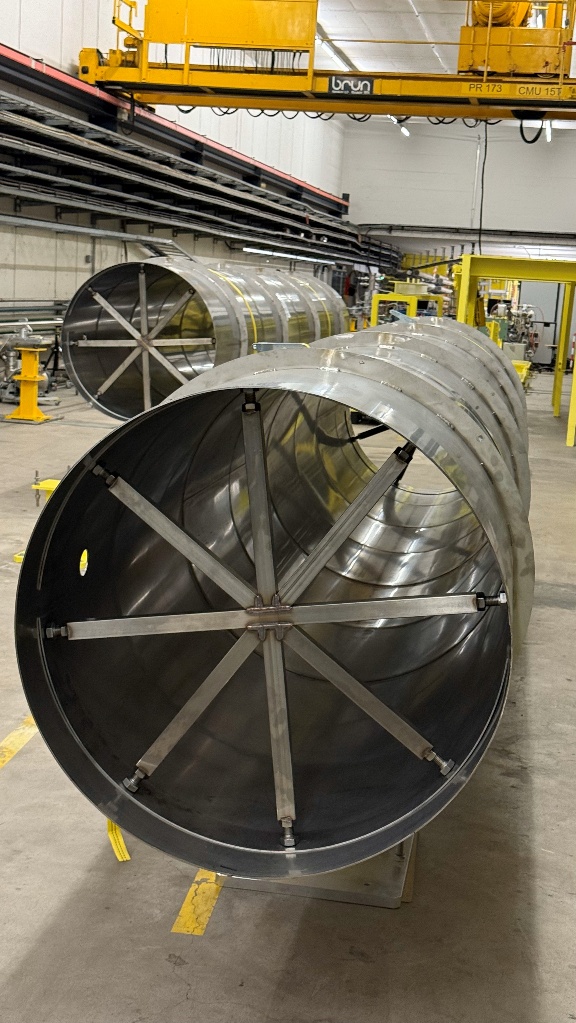 17
Project: 101079696 — ET-PP,  2nd review meeting
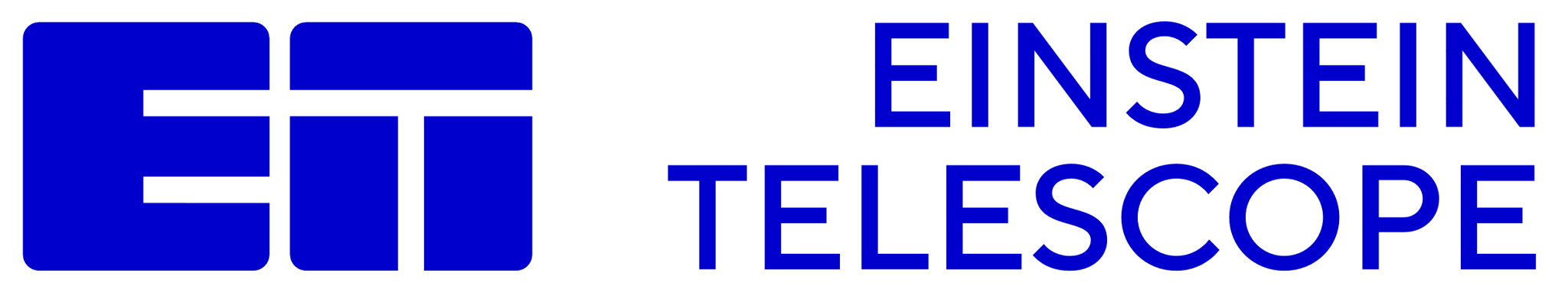 Preparatory Phase for the Einstein Telescope Gravitational Wave Observatory
2nd review meeting (RP2) — 15.05.2024
WP5: Project Office (Scheduling Methodology)
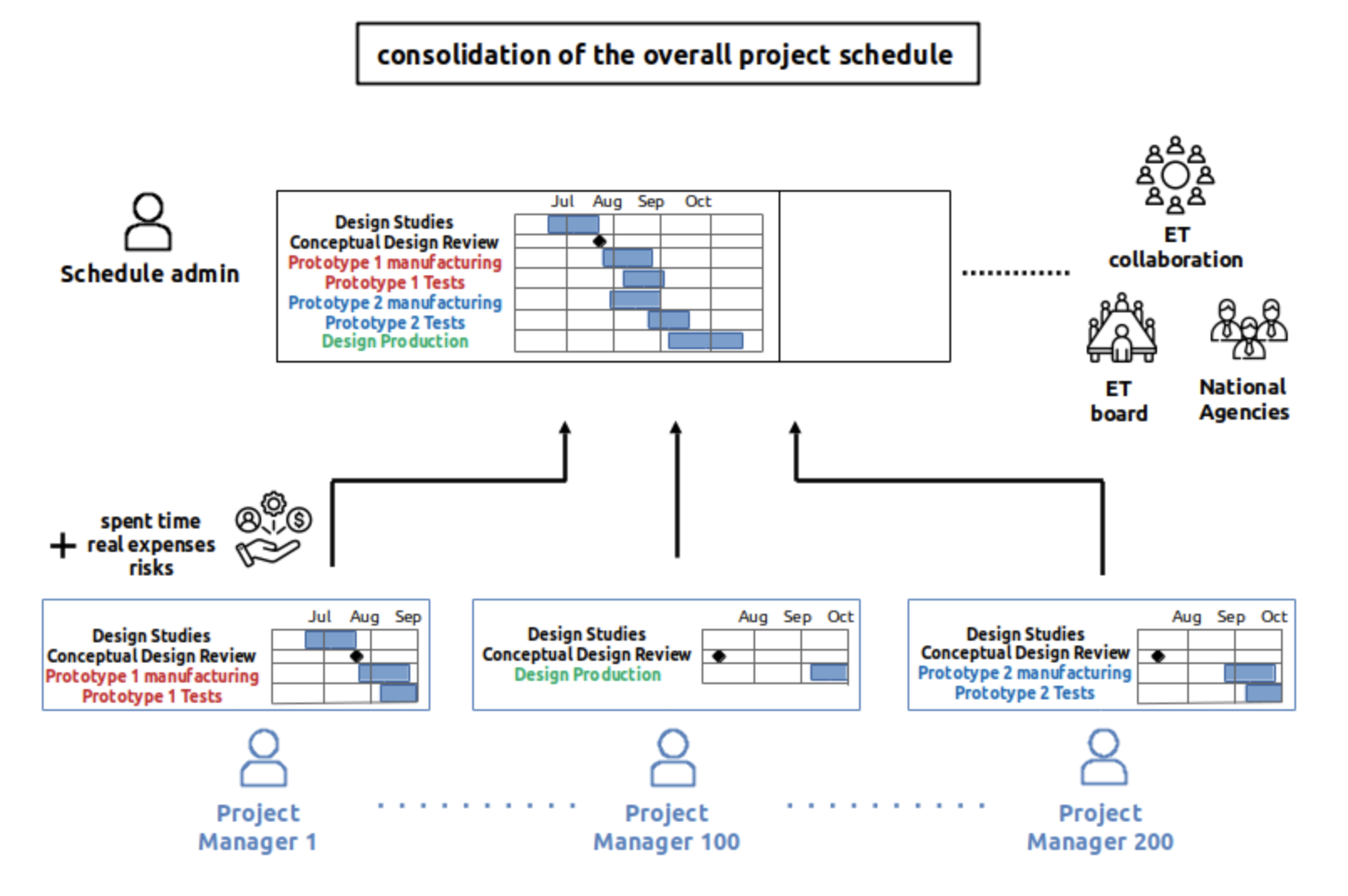 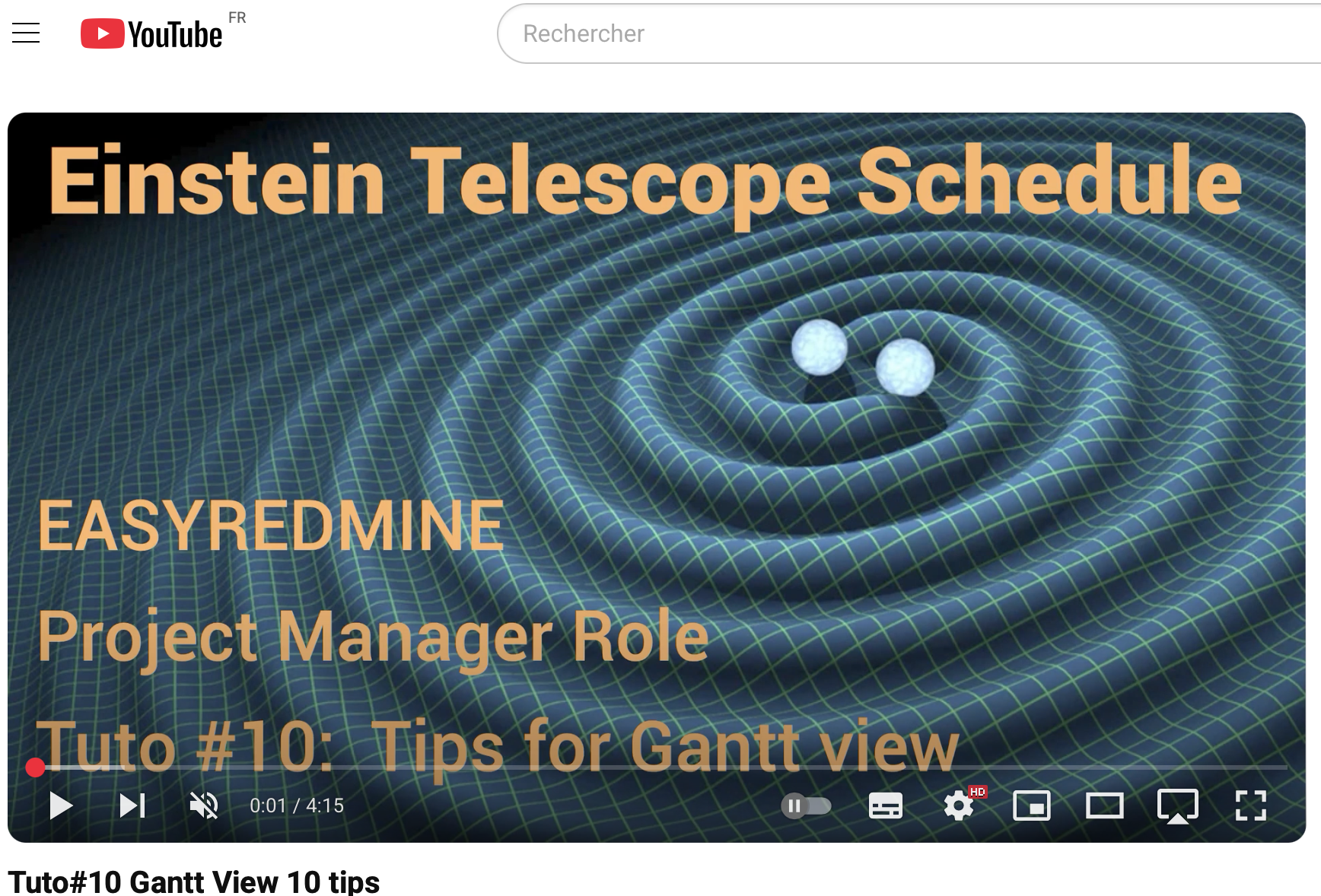 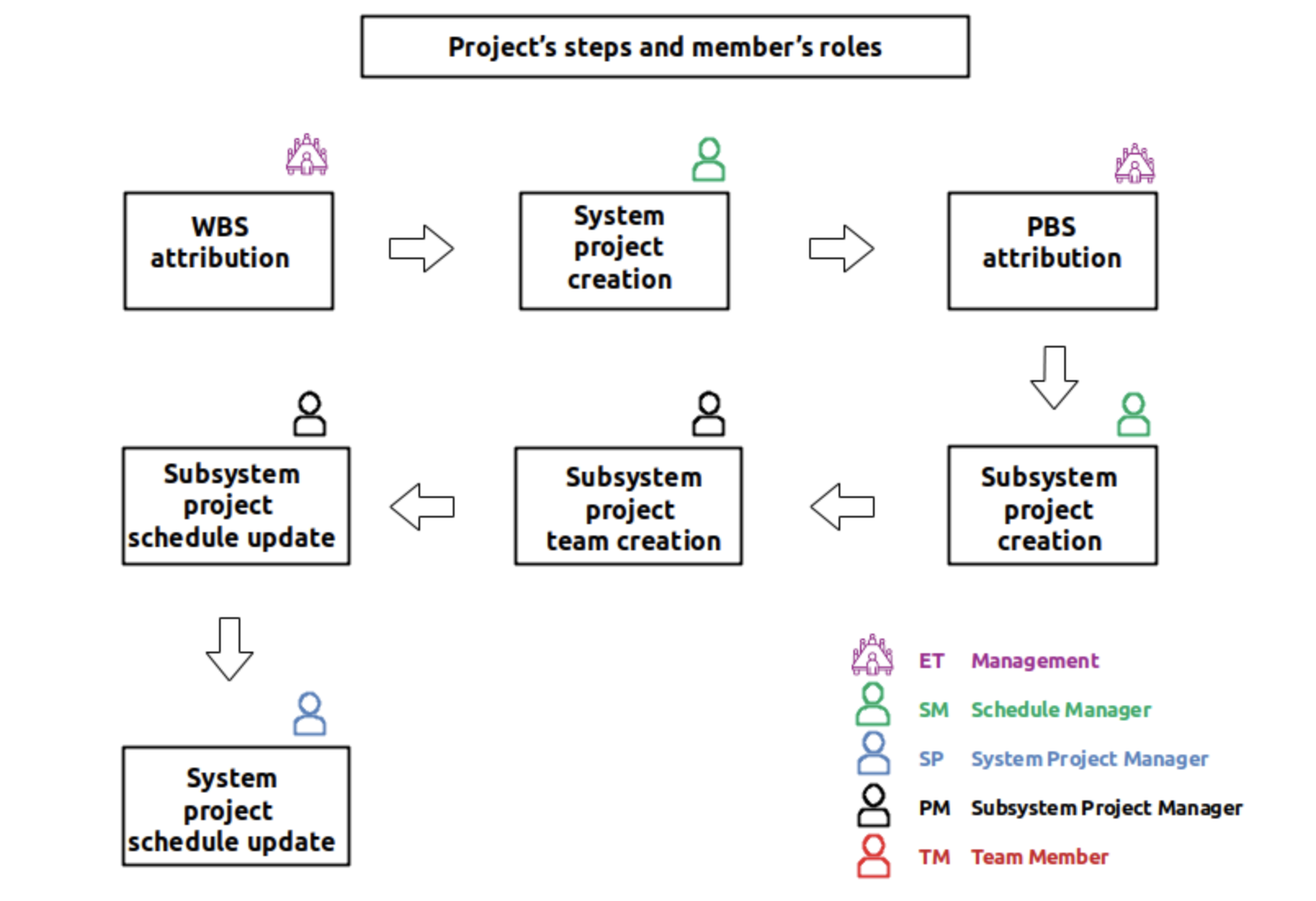 For ET scheduling process we identified and 
deployed a common methodology to answer
Of ET project requirements.
We identified potential tools
We deployed some of them
We communicate to collaboration with
     a) Wiki page
     b) Training Session
     c) Youtube channel with video tutorials
18
Project: 101079696 — ET-PP,  2nd review meeting
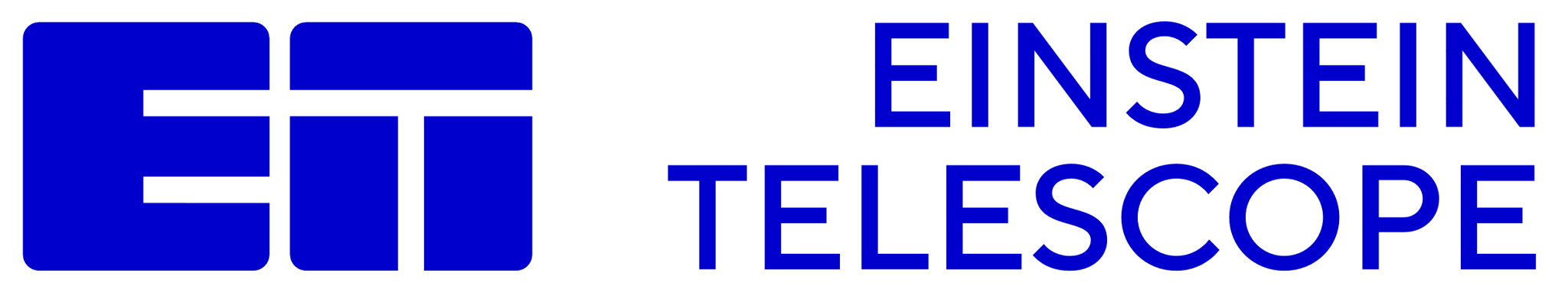 Preparatory Phase for the Einstein Telescope Gravitational Wave Observatory
2nd review meeting (RP2) — 15.05.2024
WP5: Project Office (MBSE exercise scope - toolchain)
Focus on three tools: 1) 3DExperience (3Dx):“Hub” | Engineering Platform 2) CATIA Magic (on 3Dx): System architecting
3) JAMA Connect: Requirements Management
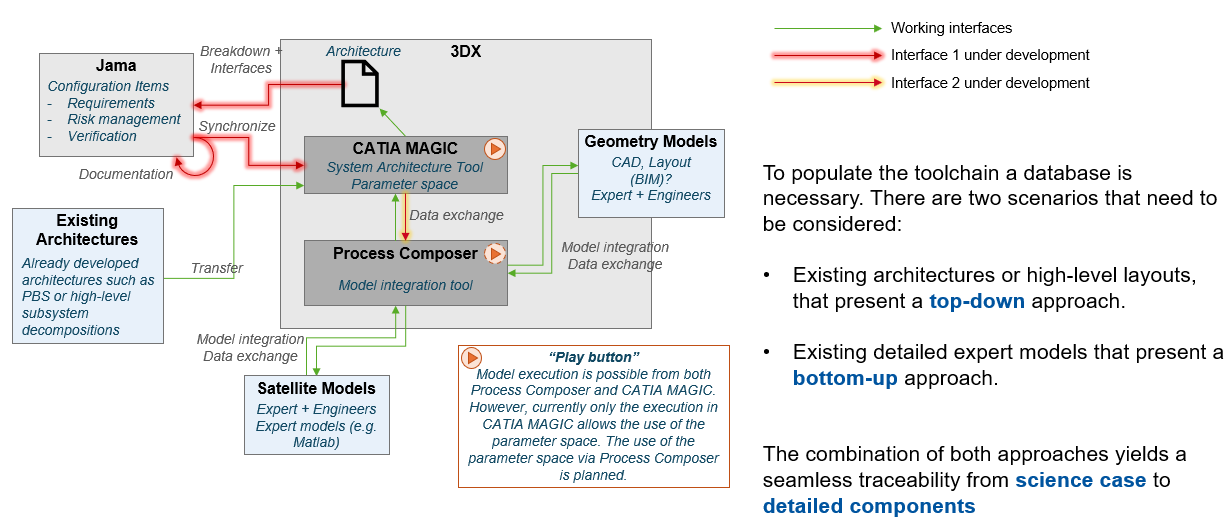 19
Project: 101079696 — ET-PP,  2nd review meeting
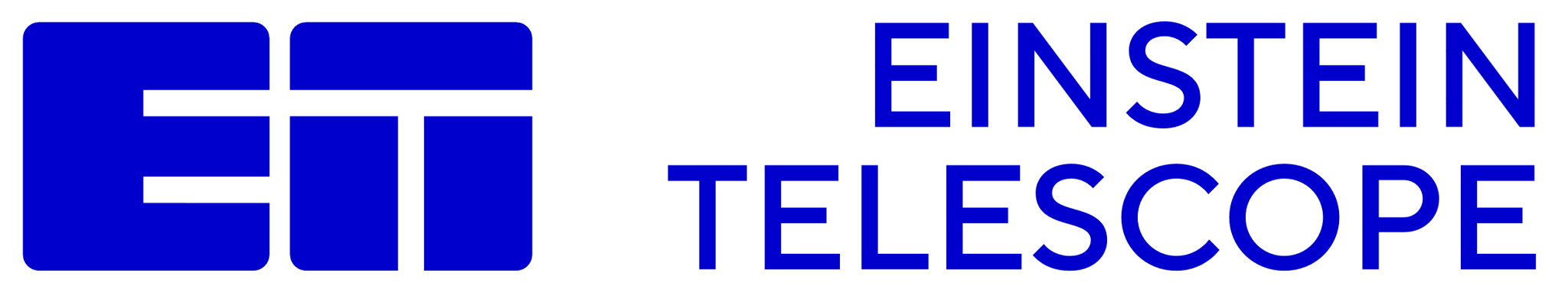 Preparatory Phase for the Einstein Telescope Gravitational Wave Observatory
2nd review meeting (RP2) — 15.05.2024
WP5: Project Office (Risk Assessment)
20
Project: 101079696 — ET-PP,  2nd review meeting
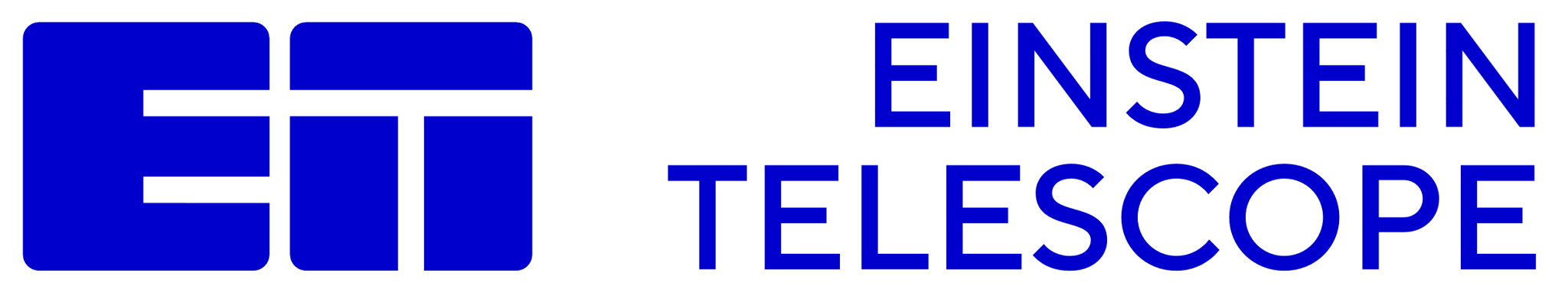 Project: 101079696 — ET-PP — HORIZON-INFRA-2021-DEV-02
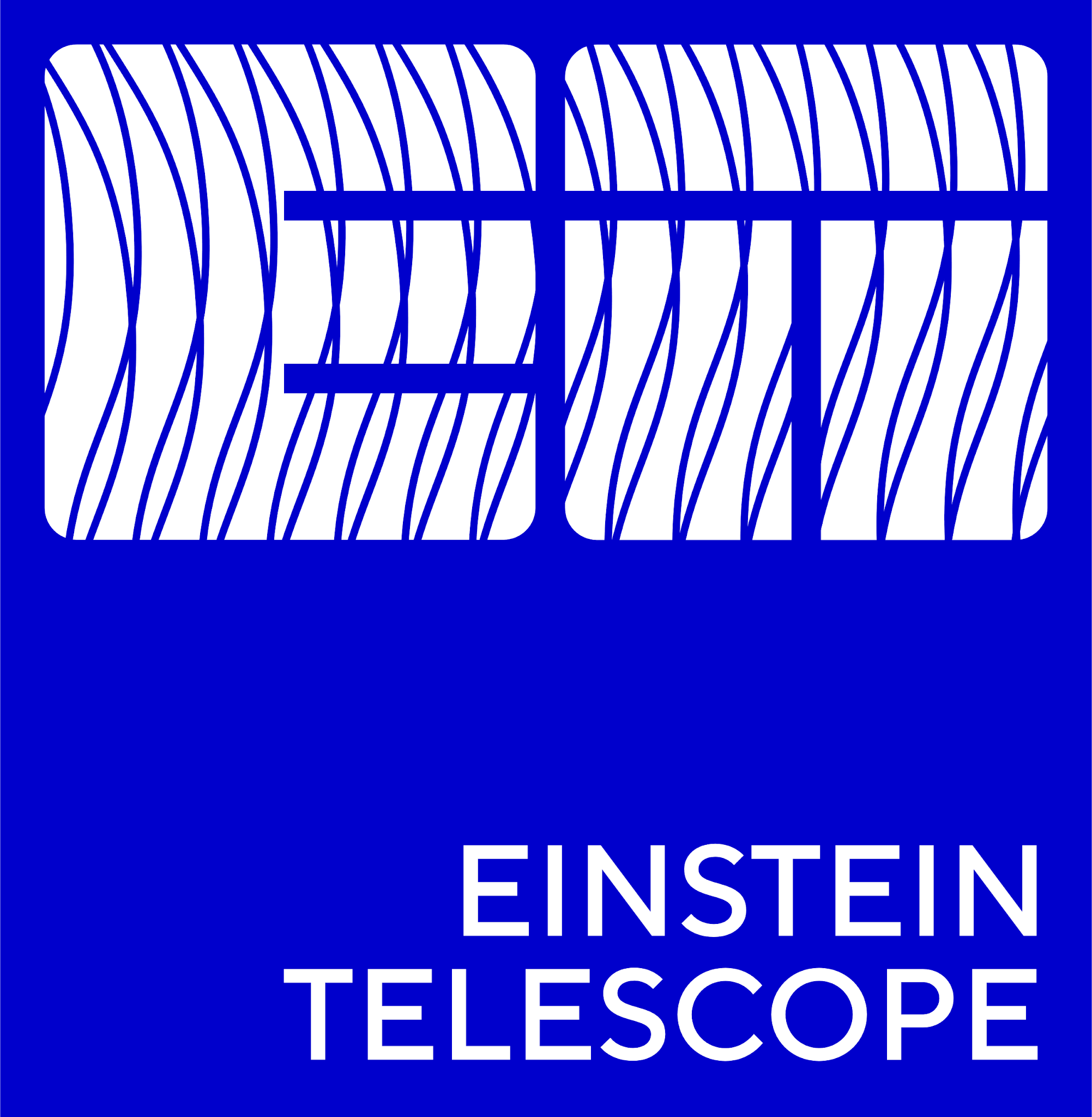 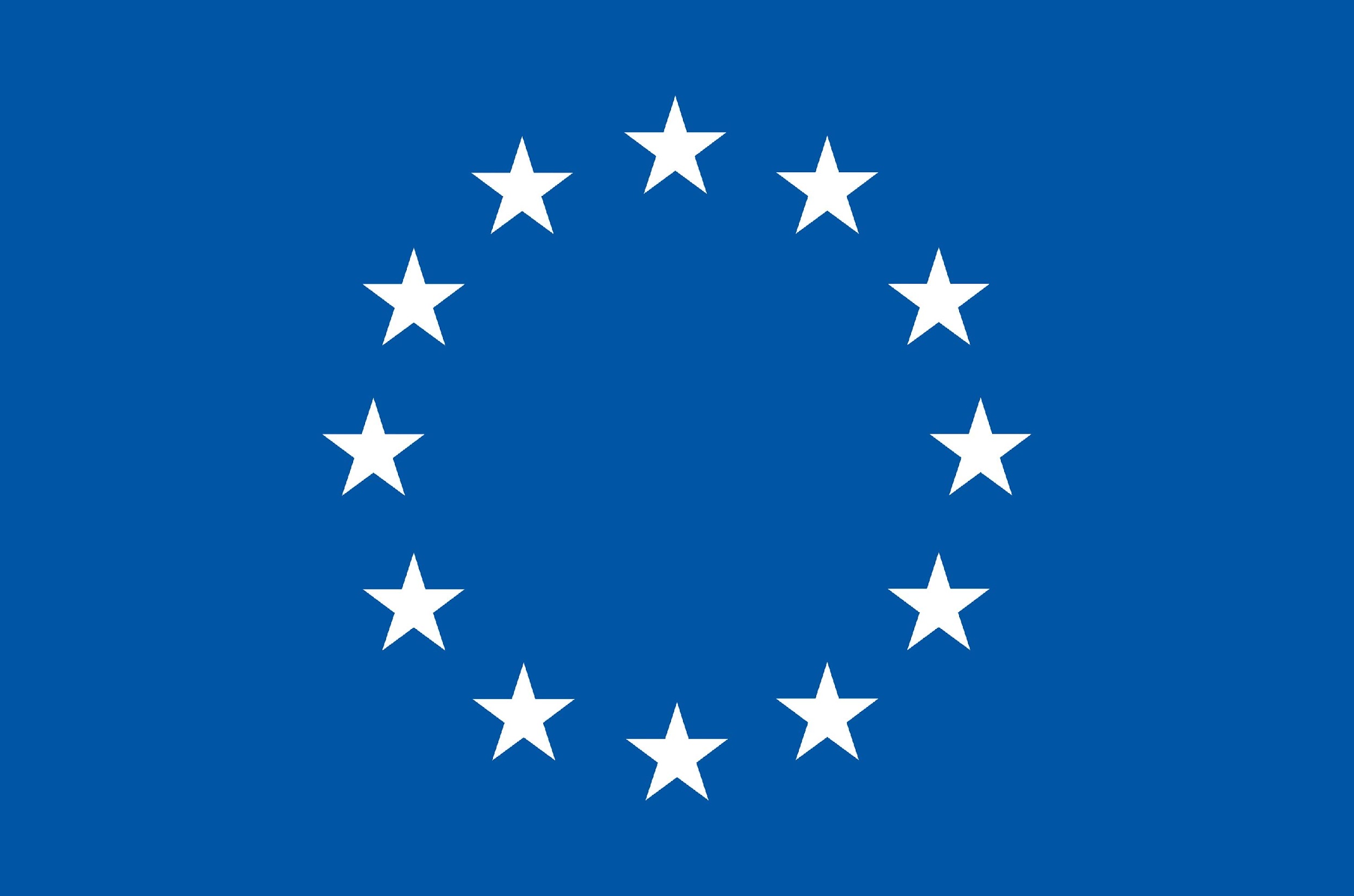 ET-PP WP52nd review meeting (RP2)
Horizon Europe: 
Coordination and Support Actions
15/05/2025
Grant agreement: Nº 101079696